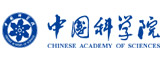 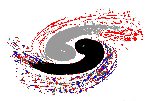 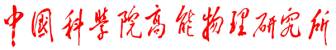 Institute of High Energy Physics
The nature of heavy pentaquark candidates and their production mechanism
Qiang Zhao 
Institute of High Energy Physics, CAS 
and Theoretical Physics Center for Science Facilities (TPCSF), CAS
zhaoq@ihep.ac.cn
Hadron Physics in Extreme Conditions at J-PARC, 
Jan. 18-20, 2016,  JAEA
Outline
1. Observation of threshold enhancements in exp. -- kinematic effects or genuine states?
2. On the anomalous triangle singularity (ATS)
3. Cases to recognize ATS: 
	Heavy pentaquark production at LHCb 
4. Summary
1. Observation of threshold enhancements in exp. -- kinematic effects or genuine states?
Multi-faces of QCD: Exotic hadrons
Pentaquark
Hybrid
Tetraquark
Glueball
Proton
Hadronic molecule
u
u
d

d
Neutron
u
d
Deuteron: p-n molecule
Evidence for QCD exotic states is a missing piece of knowledge about the Nature of strong QCD.
New charmonium-like states, i.e. X, Y, Z’s, are observed in experiment
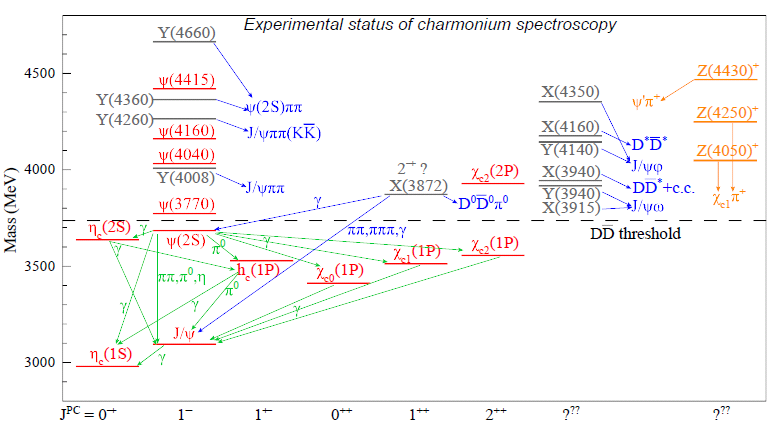 Zc(4200)
Zc(4020)
Zc(3900)
Reveal a completely new scenario of strong QCD !
Brief summary of recent exp. progress
New quarkonium-like states, i.e. X, Y, Z’s, are observed in experiment
Do not fit in the conventional quarkonium spectrum as quark-antiquark states, e.g. X(3872), Y(4260), X(3900) etc. 
Most of these new states, such as X(3872), are located close to a two-particle threshold. 
Evidence for charged quarkonium states, e.g. Zb(10610), Zb(10650) , Zc(3900), Zc(4020), Z(4430), etc. 
In some cases, isospin or heavy quark symm. are violated.
Good candidates for hadronic molecules or other non-standard configurations, e.g. tetraquarks, hybrids, etc.
Evidence for heavy pentaquarks, i.e. Pc(4380) and Pc(4430), reported by LHCb.
2. On the anomalous triangle singularity
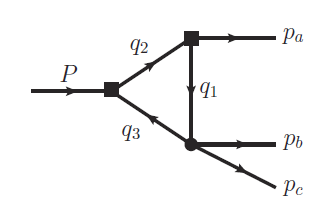 Anomalous triangle singularity
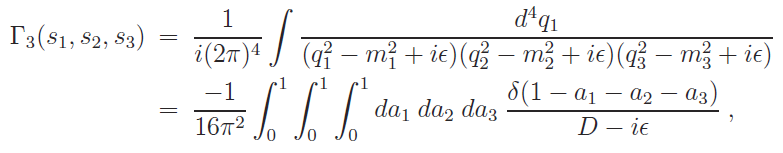 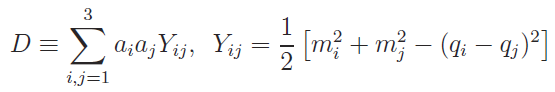 The ATS occurs when all the three internal particles can be simultaneously on shell. It corresponds to
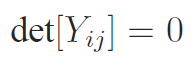 for all j=1,2,3.
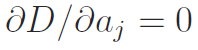 L. D. Landau, Nucl. Phys. 13, 181 (1959).
G. Bonnevay, I. J. R. Aitchison and J. S. Dowker, Nuovo Cim. 21, 3569 (1961).
8
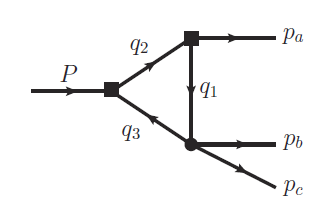 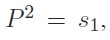 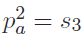 Kinematics :
The ATS condition for fixed s1, mj, and s3 is:
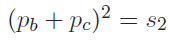 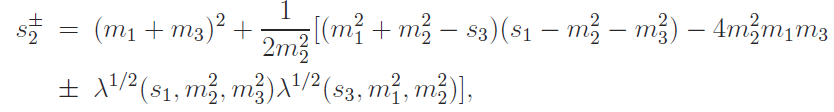 Or for fixed s2, mj, and s3 :
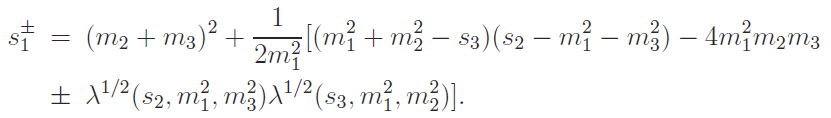 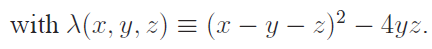 9
X.-H. Liu, M. Oka and Q. Zhao, PLB (2016); arXiv:1507.01674 [hep-ph]
Single dispersion relation in s2:
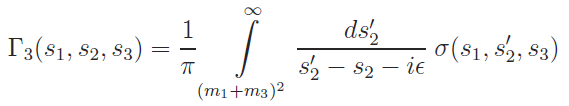 The spectral function σ(s1, s2, s3) can be obtained by means of the Cutkosky’s rules (absorptive part of the loop amplitude) or the formula
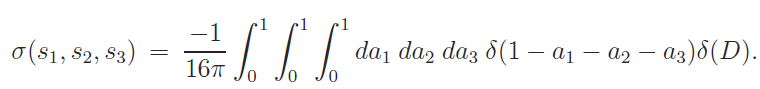 which reads
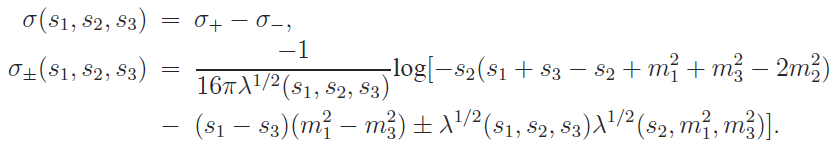 10
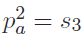 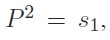 For fixed s1, s3 and mi, the spectral function σ(s1, s2, s3) has logarithmic branch points s±2 , which correspond to the anomalous thresholds by solving the Landau equation. 
How the logarithmic branch points s±2 move as s1 increases from the threshold of (m2 + m3)2, with s3 and mi fixed? 
Substituting s1→s1+i,  s±2 in the s′-plane are then located at
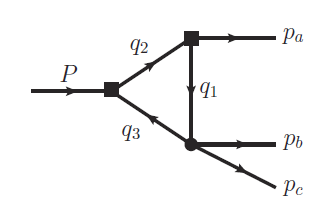 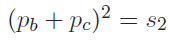 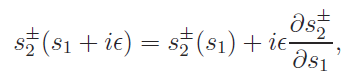 The normal thresholds and critical values for s1 and s2 as follows,
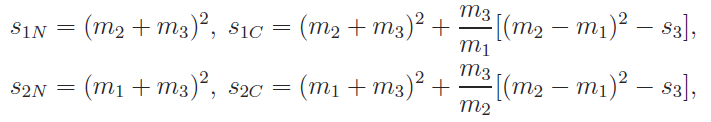 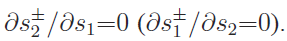 With
11
Trajectory of s±2 in the complex s′2-plane with s1 increasing from s1N to .
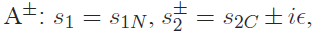 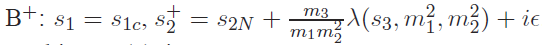 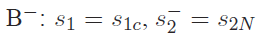 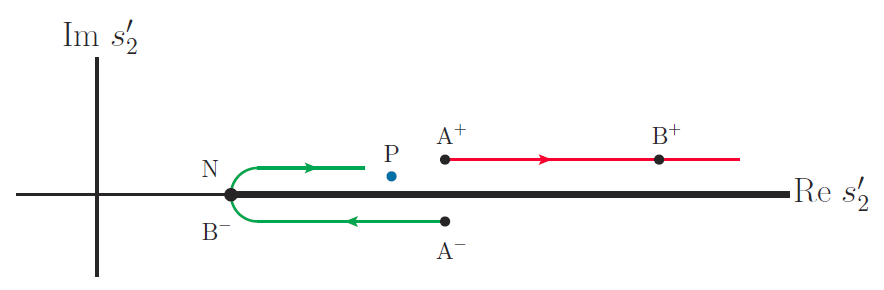 P:
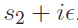 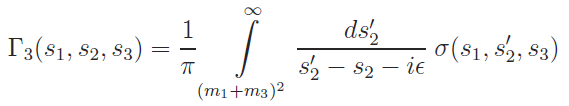 12
The difference between the normal and anomalous thresholds:
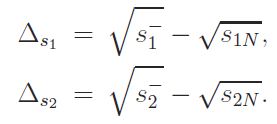 When s2=s2N (s1=s1N), we will obtain the maximum value of s1 (s2 ),
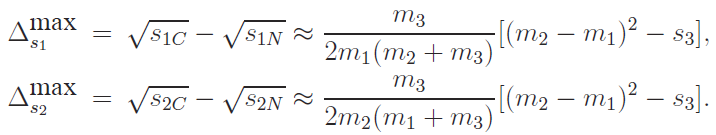 13
3. Cases to recognize anomalous triangle singularity: Heavy pentaquark production at LHCb
Many other cases in recent years: 
J.-J. Wu, X.-H. Liu, and Q. Zhao, B.-S. Zou, PRL108, 081003 (2012)
X.-G. Wu, J.-J. Wu, Q. Zhao, B.-S. Zou, PRD 87, 014023 (2013)
Q. Wang, C. Hanhart, Q. Zhao, PRL111, 132003 (2013) 
Q. Wang, C. Hanhart, Q. Zhao, PLB725, 106 (2013)
X.-H. Liu, M. Oka, Q. Zhao, PLB753, 297(2016);  arXiv:1507.01674 [hep-ph]
A. P. Szczepaniak, PLB747, 410 (2015) [arXiv:1501.01691 [hep-ph]]
arXiv:1507.03414v2 [hep-ex], PRL(2015)
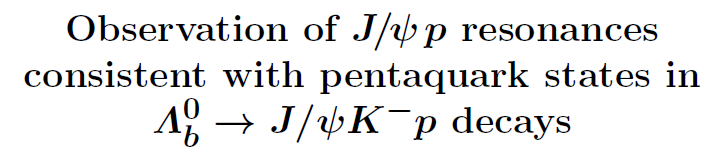 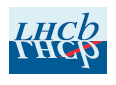 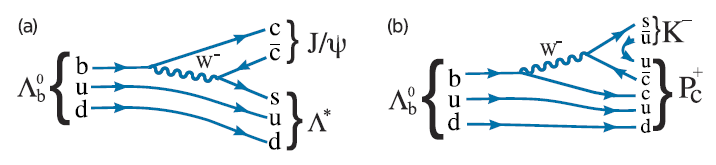 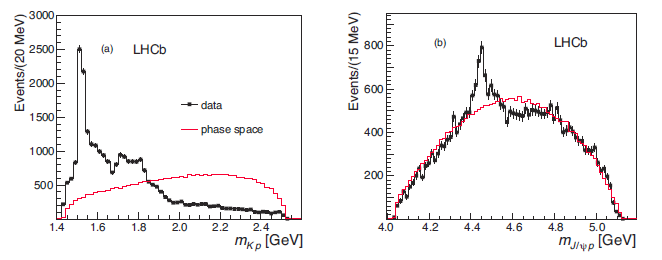 Pc(4380) 
Pc(4450)
15
Data analysis including * and pentaquark states
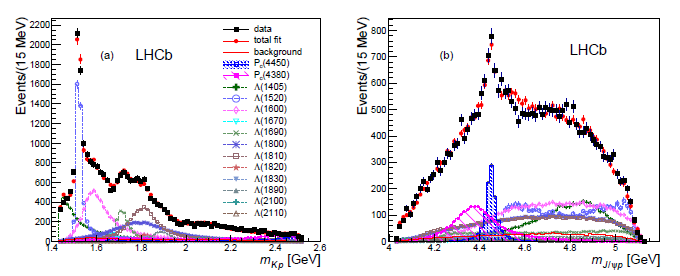 M[Pc(4380)] = (4380829) MeV,  = (2051886) MeV
M[Pc(4450)] = (4449.81.72.5) MeV, =(39519) MeV
JP = (3/2, 5/2) or (3/2, 5/2)
16
Immediate theoretical studies: 
1) Molecular states: 
R. Chen, X. Liu, X.-Q. Li, S.-L. Zhu, arXiv:1507.03704[hep-ph]
L. Roca, J. Nieves and E. Oset, arXiv:1507.04249 [hep-ph].
A. Feijoo, V. K. Magas, A. Ramos and E. Oset, arXiv:1507.04640 [hep-ph]
J. He, arXiv:1507.05200 [hep-ph]
U.-G. Meissner, J.A. Oller, arXiv:1507.07478v1 [hep-ph]
2) Multiquark state as an overall color singlet
L. Maiani, A.D. Polosa, and V. Riquer, arXiv:1507.04980 [hep-ph]
R.L. Lebed, arXiv:1507.05867 [hep-ph]
V.V. Anisovich et al., arXiv:1507.07652[hep-ph]
G.-N. Li, X.-G. He, M. He, arXiv:1507.08252 [hep-ph]
3) Soliton model
N.N. Scoccolaa, D.O. Riska, Mannque Rho, arXiv:1508.01172 [hep-ph]
4) Sum rules study
H. X. Chen, W. Chen, X. Liu, T.G. Steele and S. L. Zhu, arXiv:1507.03717
Z.-G. Wang, arXiv:1508.01468.
17
Some early studies: 
J. J. Wu, R. Molina, E. Oset and B. S. Zou, Phys. Rev. Lett. 105, 232001 (2010) [arXiv:1007.0573 [nucl-th]].
J. J. Wu, R. Molina, E. Oset and B. S. Zou, Phys. Rev. C 84, 015202 (2011) [arXiv:1011.2399 [nucl-th]].
J. J. Wu, T.-S. H. Lee and B. S. Zou, Phys. Rev. C 85, 044002 (2012) [arXiv:1202.1036 [nucl-th]].
Z. C. Yang, Z. F. Sun, J. He, X. Liu and S. L. Zhu, Chin. Phys. C 36, 6 (2012) [arXiv:1105.2901 [hep-ph]].
Alternative solutions? Or some further concerns? 
Threshold enhancement produced by anomalous triangle singularity: 
F.-K. Guo, U.-G. Meissner, W. Wang, and Z. Yang, arXiv:1507.04950 [hep-ph]
X.-H. Liu, Q. Wang, and Q. Zhao, arXiv:1507.05359 [hep-ph]
M. Mikhasenko, arXiv:1507.06552v1 [hep-ph]
18
Challenges for difference scenarios:
1) A strong attractive force is required to bring the mass below threshold in a P wave for Pc(4450) with JP=5/2+ if it is a c*(2520)D* molecule. Then, how about the S wave? Similar questions for the lower one. 
2) Why the lower one is much broader than the higher one?
3) How about other channels with c*D(*) and c*D(*) interactions? How many states we would expect and why only two states are seen? 
4) Pentaquarks with hidden bb ?
5) If the threshold interaction plays a role, how to distinguish the threshold kinematic effects from genuine states? 
……
19
Production mechanism in b decay
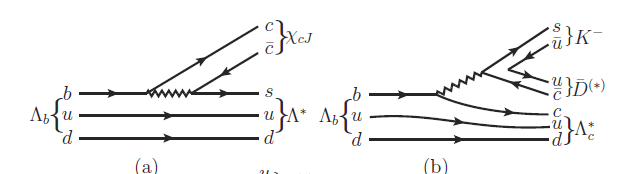 Rescattering via triangle diagrams
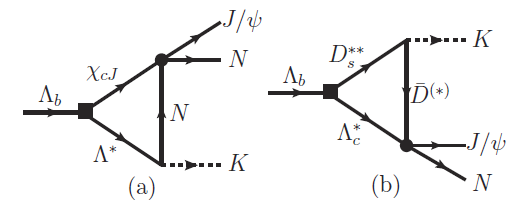 20
A new leading order mechanism
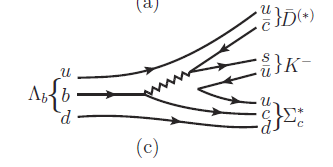 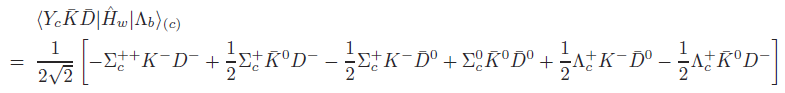 Rescattering to generate a pole?
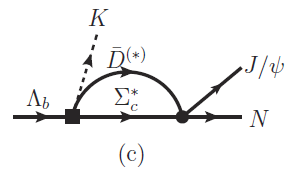 Favored by the molecular picture
21
The anomalous triangle singularity can be recognized
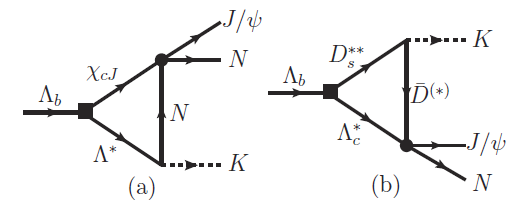 F.-K. Guo, U.-G. Meissner, W. Wang, and Z. Yang, arXiv:1507.04950 [hep-ph]
X.-H. Liu, Q. Wang, and Q. Zhao, arXiv:1507.05359 [hep-ph]
22
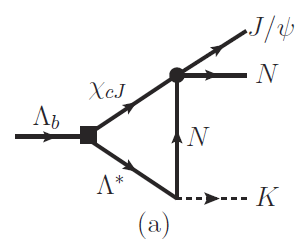 Thresholds for cJ p
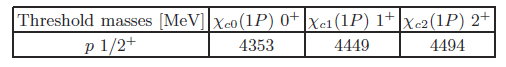 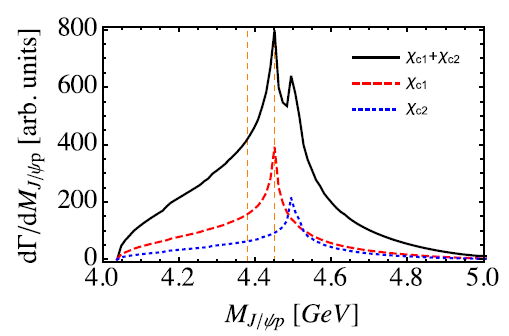 X.-H. Liu, Q. Wang, and Q. Zhao, arXiv:1507.05359 [hep-ph]
23
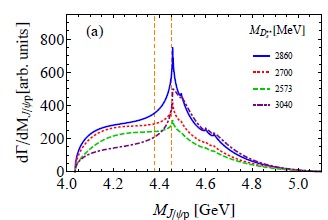 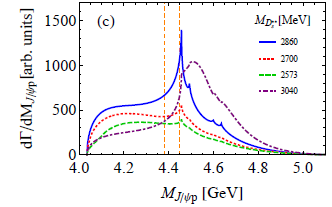 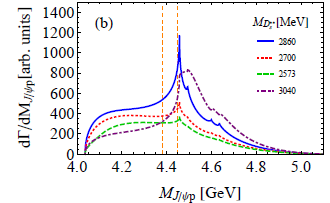 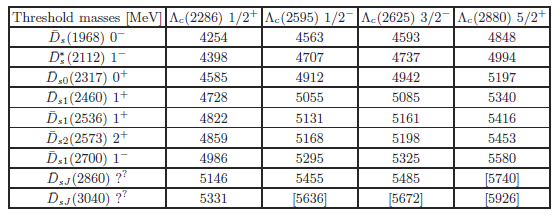 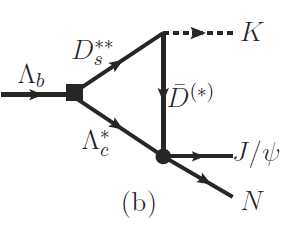 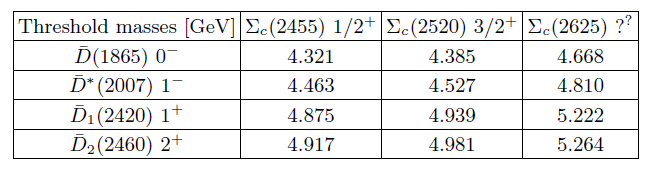 24
Invariant mass distribution of J/ p with different K−p momentum cuts
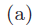 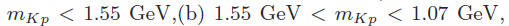 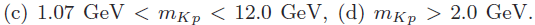 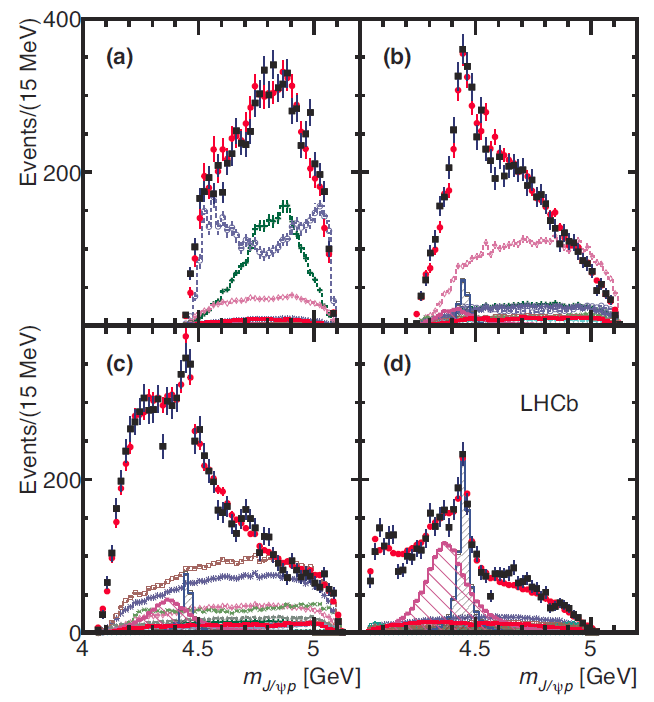 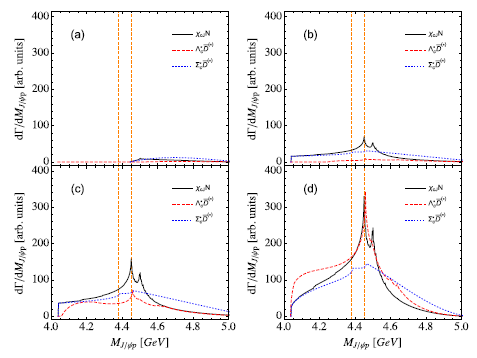 25
The ATS can mimic a resonance behavior in certain cases!
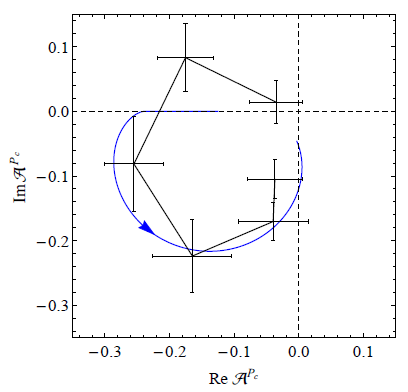 F.-K. Guo, U.-G. Meissner, W. Wang, and Z. Yang, arXiv:1507.04950 [hep-ph]
26
How to distinguish an ATS enhancment from a genuine state?
If it is a genuine states, the signal in the invariant mass distribution of J/ p should be process-independent.  
The signal should still be present in a process where the ATS does not contribute, e.g. J/ photoproduction off nucleon.
Q. Wang, X.-H. Liu, and Q. Zhao, PRD(2015); arXiv:1508.00339 [hep-ph]
V. Kubarovsky and M.B. Voloshin, arXiv:1508.00888 [hep-ph] 
M. Karliner and J. Rosner, arXiv:1508.01496 [hep-ph]

J. J. Wu and T.-S. H. Lee, arXiv:1212.2440 [nucl-th]
Y. Huang, J. He, H. F. Zhang and X. R. Chen, J. Phys. G 41, 115004 (2014)
27
J/ photoproduction near threshold:
Diffractive dominant at forward angle: Pomeron exchange model
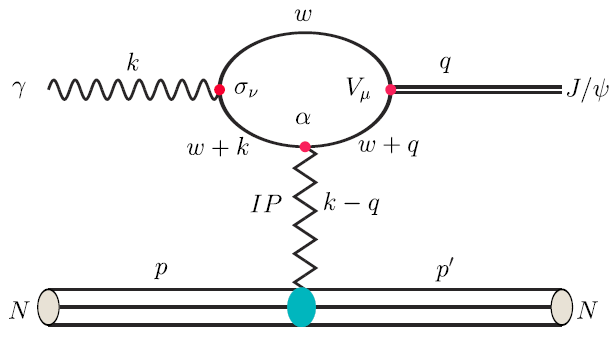 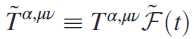 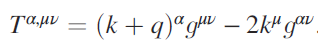 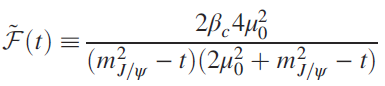 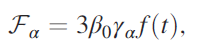 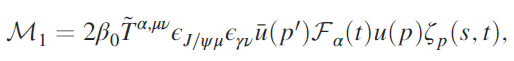 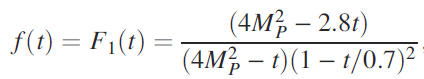 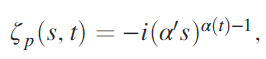 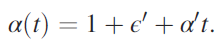 28
Q. Wang, X.-H. Liu, and Q. Zhao, PRD(2015); arXiv:1508.00339 [hep-ph]
Kinematic features of the production mechanism
Forward angle peaking is predominant due to the diffractive process, i.e. Pomeron exchanges. 
S-channel resonance excitations contribute to the cross sections at middle and backward angles.
U-channel contributes to backward angles.
d/d
t-channel: 
Pomeron exchange
s-channel
u-channel
Interferences from different transition mechanisms
0
90
180
Scattering angle
s and u-channel pentaquark production
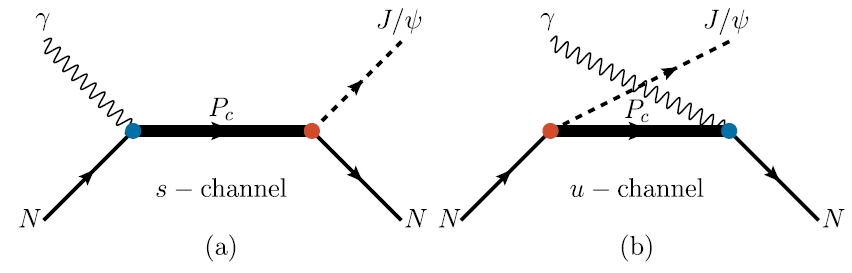 Coupling vertices for NPc:
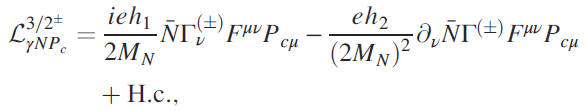 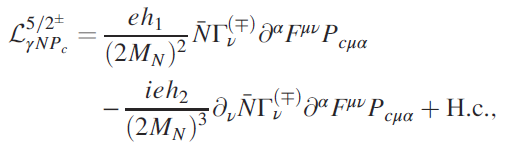 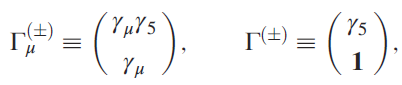 S. H. Kim, S. i. Nam, Y. Oh and H. C. Kim, PRD 84, 114023 (2011)
Q. Wang, X.-H. Liu, and Q. Zhao, arXiv:1508.00339 [hep-ph]
30
Coupling vertices for J/NPc:
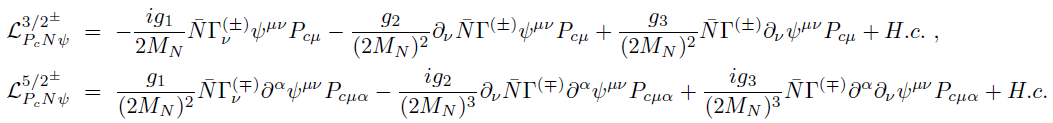 Leading transition matrix elements:
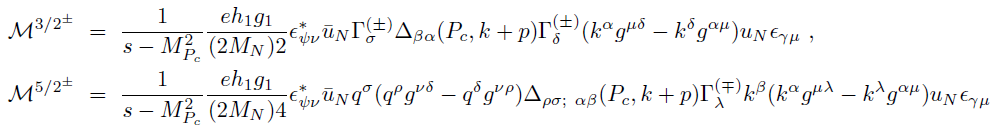 Rarita-Schwinger spin projections:
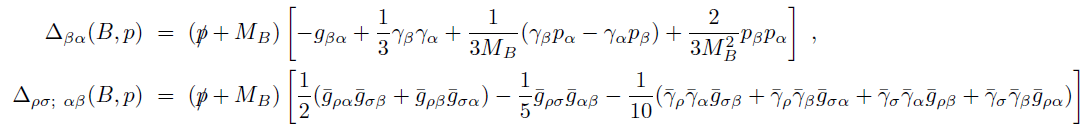 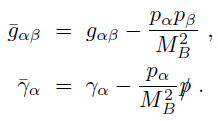 with
31
Vector meson dominance


J/
J/
eh1
g1
J/
Pc
Pc
p
p
p
p
e+
J/
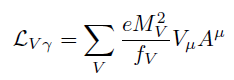 e
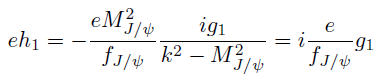 By assuming that the J/ p saturate the decay widths of the Pc states, we have
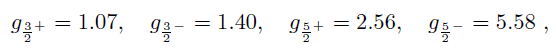 A form factor is included:
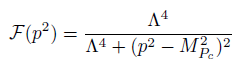 32
Total cross sections predicted:
Full width prediction
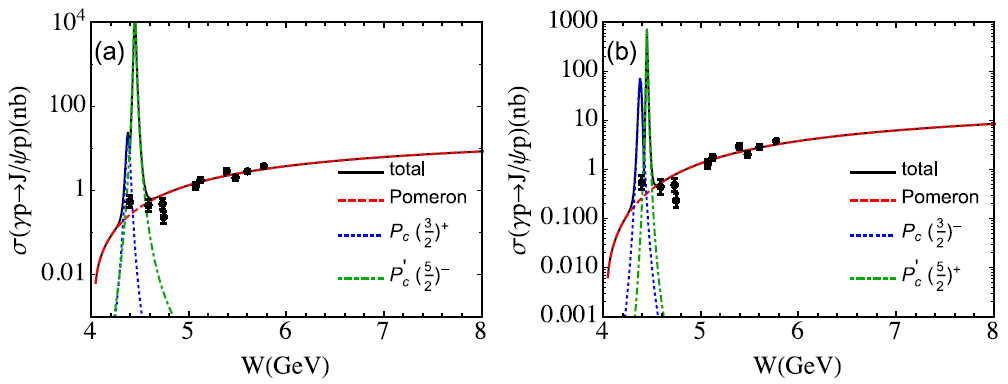 Prediction with 5% of b.r. to J/ p:
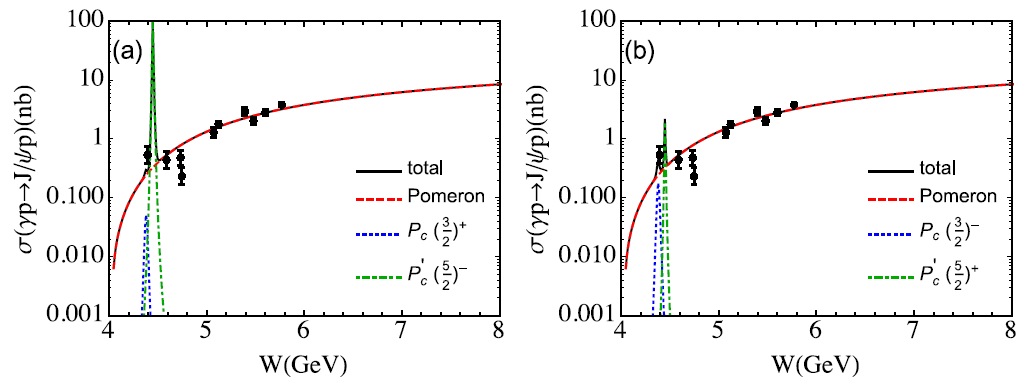 33
Predicted differential cross sections at different energies:
W= 4.15 GeV
W= 4.38 GeV
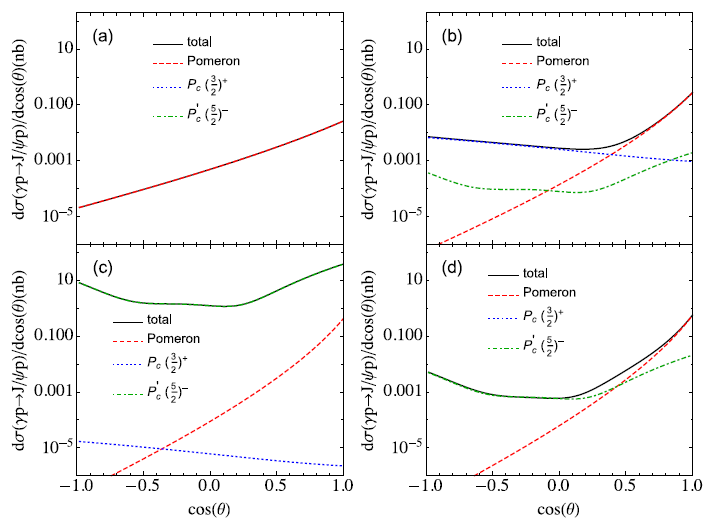 W= 4.45 GeV
W= 4.50 GeV
34
Predicted differential cross sections at different energies:
W= 4.15 GeV
W= 4.38 GeV
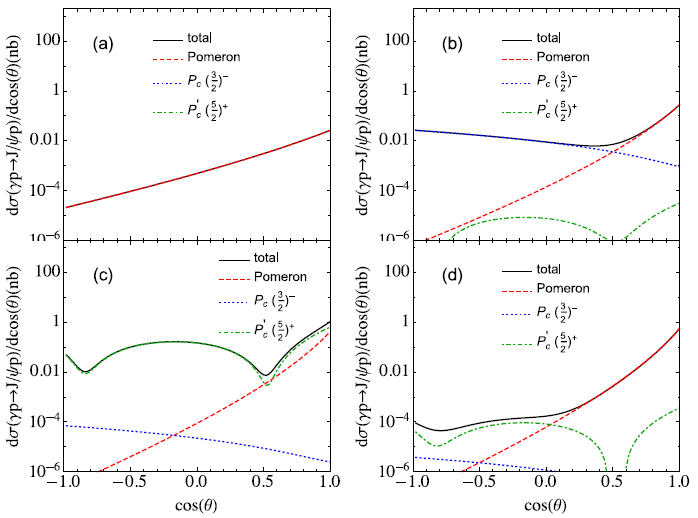 W= 4.45 GeV
W= 4.50 GeV
35
4. Summary
The anomalous triangle singularity is strongly correlated with threshold phenomena for which the physical consequences also need to be understood.  Many cases seem to be indicating the ATS effects.
The pentaquark candidates observed by LHCb may have filled a missing piece of the strong QCD jigsaw puzzle. However, there are still many things to be understood. 
The J/ photoproduction serves as an ideal process to distinguish the ATS enhancement from a genuine state which can be studied at JLab in the near future.
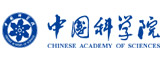 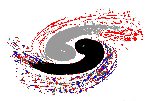 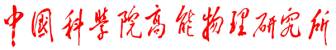 Institute of High Energy Physics
Thanks for your attention!
37